Beam emission spectroscopy measurements on NSTX:diagnostic performance and low-k turbulence characterization
David R. Smith1, R. Fonck1, G. McKee1, D. Thompson1,B. Stratton2, and I. U. Uzun-Kaymak1
1University of Wisconsin-Madison2Princeton Plasma Physics Lab
19th High Temperature Plasma Diagnostics Conference
Monterey, CA
May 6-10, 2012
What are the characteristics and parametric dependenciesof pedestal turbulence in NSTX?
ITER and next-step devices need accurate models of pedestal dynamics
Global confinement predictions
Diverter heat flux and first-wall lifetime predictions
ST edge parameters are among the most challenging regimes for turbulence simulations (steep gradients, high b, large ri/a, strong shaping)
Here, we measure pedestal turbulence parameters in NSTX H-mode plasmas during ELM-free, MHD quiescent periods
Poloidal correlation length, wavenumber, and decorrelation time
Identify parametric dependencies (∇ne, ∇Ti, etc)
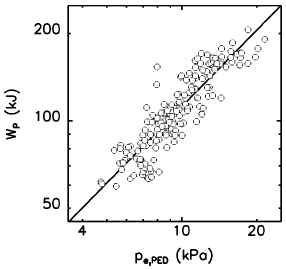 NSTX: BES
measurements
 from multipledischarges in steep gradient region
C-Mod:stored energy increases with pedestal height
Hughes, PoP, 2002
D. Smith, HTPD, 5/7/12
2
Outline
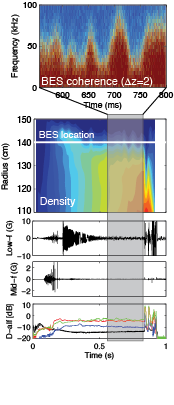 Beam emission spectroscopy (BES)diagnostic on NSTX
Pedestal turbulence measurements
LH transition
ELM-free, MHD quiescent periods
Parametric scalings
Correlation length during the ELM cycle
Initial theory/experiment comparison
Other BES observations
Post-ELM harmonic features
TAE and GAE mode structures
Future work and summary
D. Smith, HTPD, 5/7/12
3
Beam emission spectroscopy (BES) is a diagnostic technique for measuring ion gyroscale (kρi < 1) density fluctuations
Measured & derived quantities
Fluctuation amplitudes
Frequency spectra
Radial and poloidal correlation lengths
Decorrelation times
Poloidal flow, flow fluctuations,flow shear, and 2D flow fields
2D fluctuation imaging
3-wave bispectral analysis
Particle flux
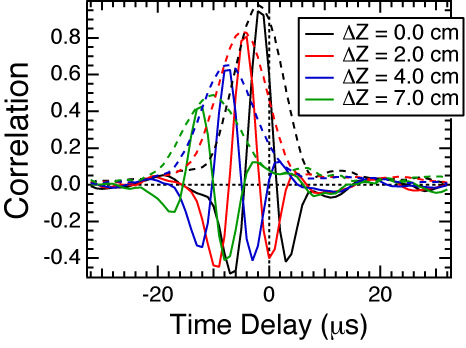 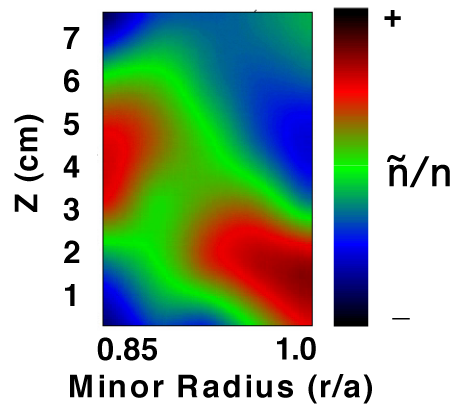 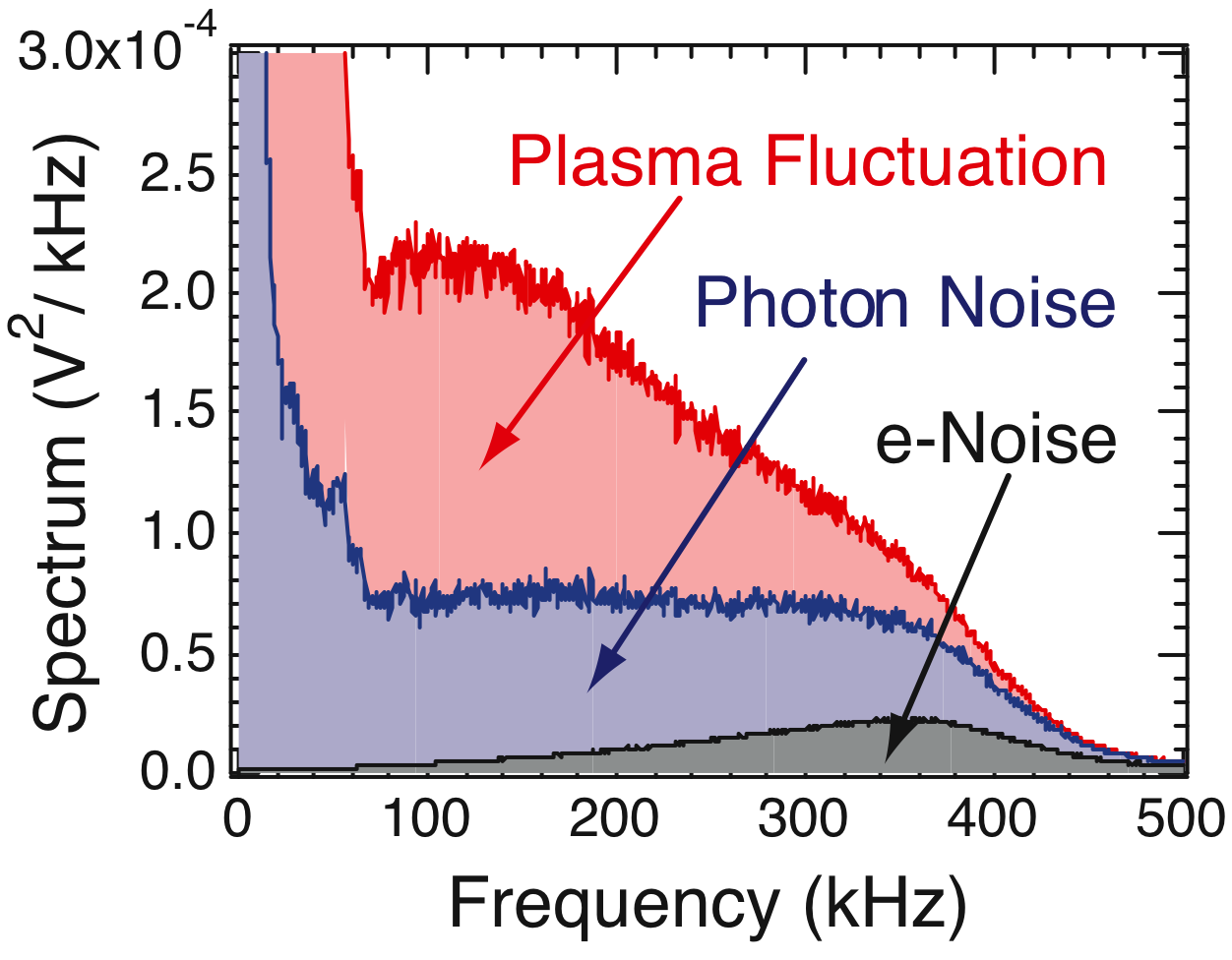 Figures courtesy of 
DIII-D BES group
D. Smith, HTPD, 5/7/12
4
BES measures Doppler-shifted Da emission (l0=656 nm)from neutral beam particles
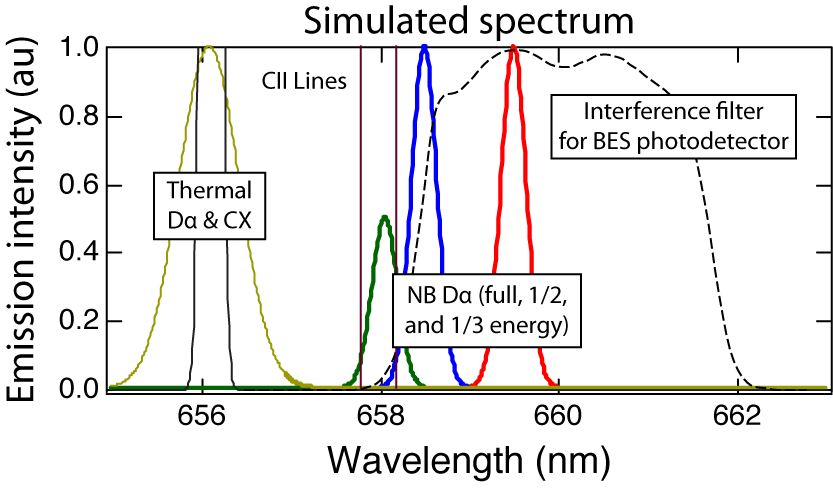 C ≈ 1/2
density
fluctuation
neutral beamDa emission
D. Smith, HTPD, 5/7/12
5
MSE & FIDA measurements on NSTX indicateNB Da emission is comparable to or greater than C-II emission
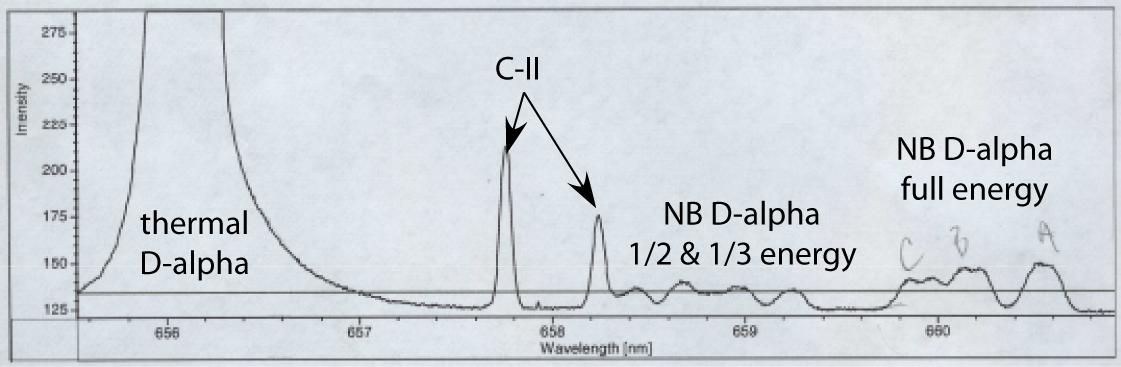 MSE spectrum
tangential view with
large red-shift in NB Da
and long-time integration
Courtesy of H. Yuh & F. Levinton
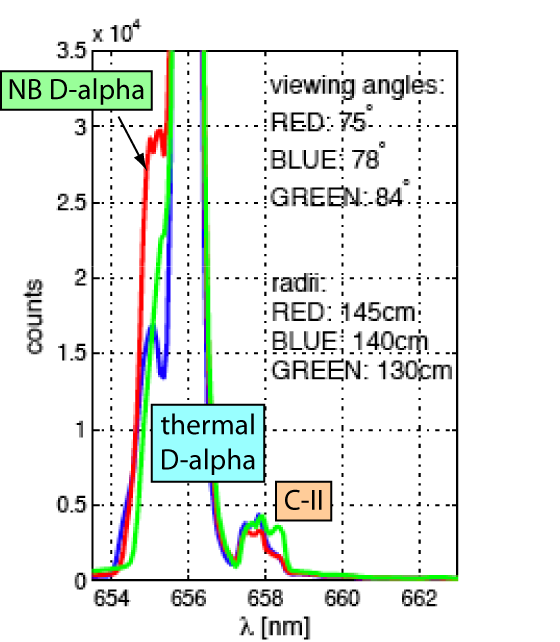 MSE & FIDA spectra
indicate:






Also, C-II fluctuations should average out due to large C-II sampling volume.
FIDA spectrum
vertical view with
small blue-shift in NB Da
and short-time integration
Courtesy of M. Podesta& W. Heidbrink
D. Smith, HTPD, 5/7/12
6
Optical views are aligned to the magnetic field pitch anglewithin the NB volume to optimize cross-field spatial resolution
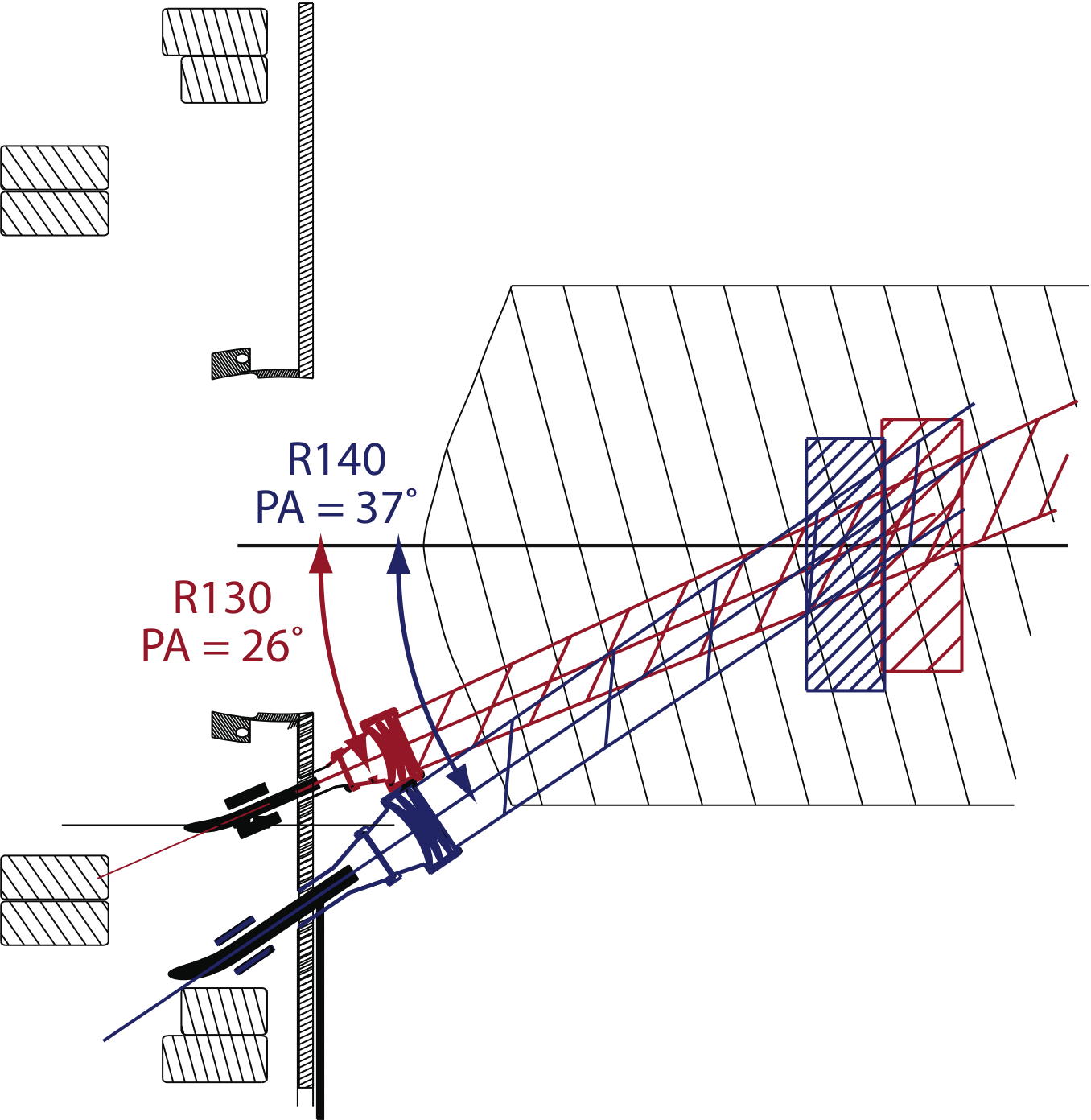 Reentrant opticsincrease lightcollection
D. Smith, HTPD, 5/7/12
7
The NSTX BES system has 56 sightlinesin radial and poloidal arrays spanning core to SOL
32 detection channels presently and expansion planned for NSTX-U
2 MHz sampling with digital anti-alias filter
2-3 cm image size and sensitive to ñ with k┴ri ≤ 1.5 
Field-aligned optics with high throughput (etendue = 2.3 mm2-ster)
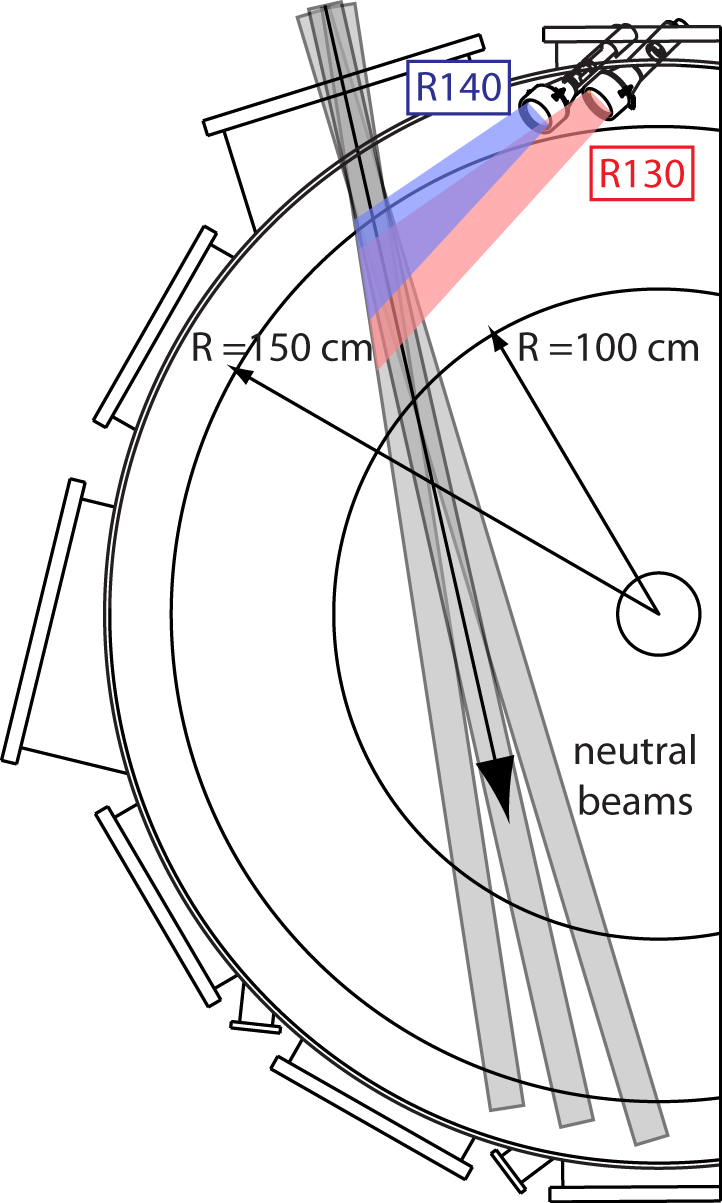 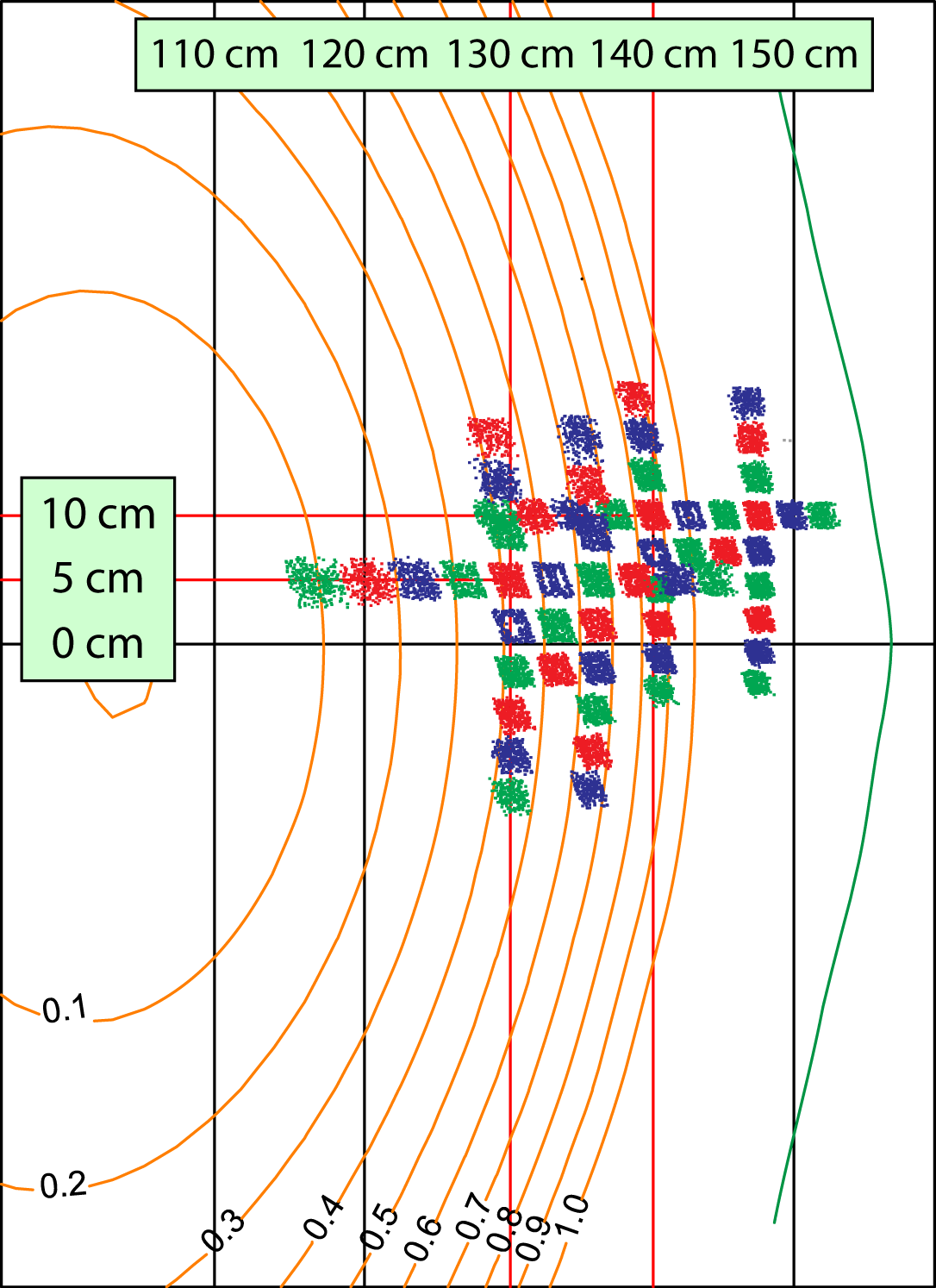 D. Smith, HTPD, 5/7/12
8
Point spread function calculations indicate image distortion from atomic state lifetimes and field line geometry are negligible
field linemisalignment
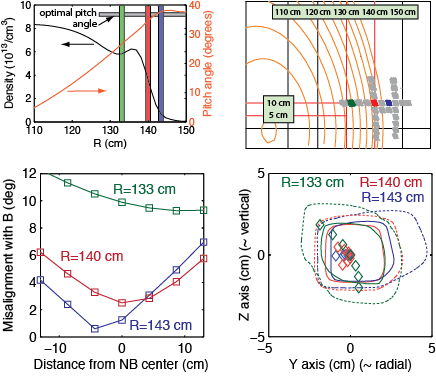 nearlyoptimized
lowdensityregion
distortion frommisalignment(dashed=10%of peak int.)
distortion from
atomic statelifetimes
FWHM distortions(solid line) are ~10%
D. Smith, HTPD, 5/7/12
9
NSTX BES system was commissioned in 2010
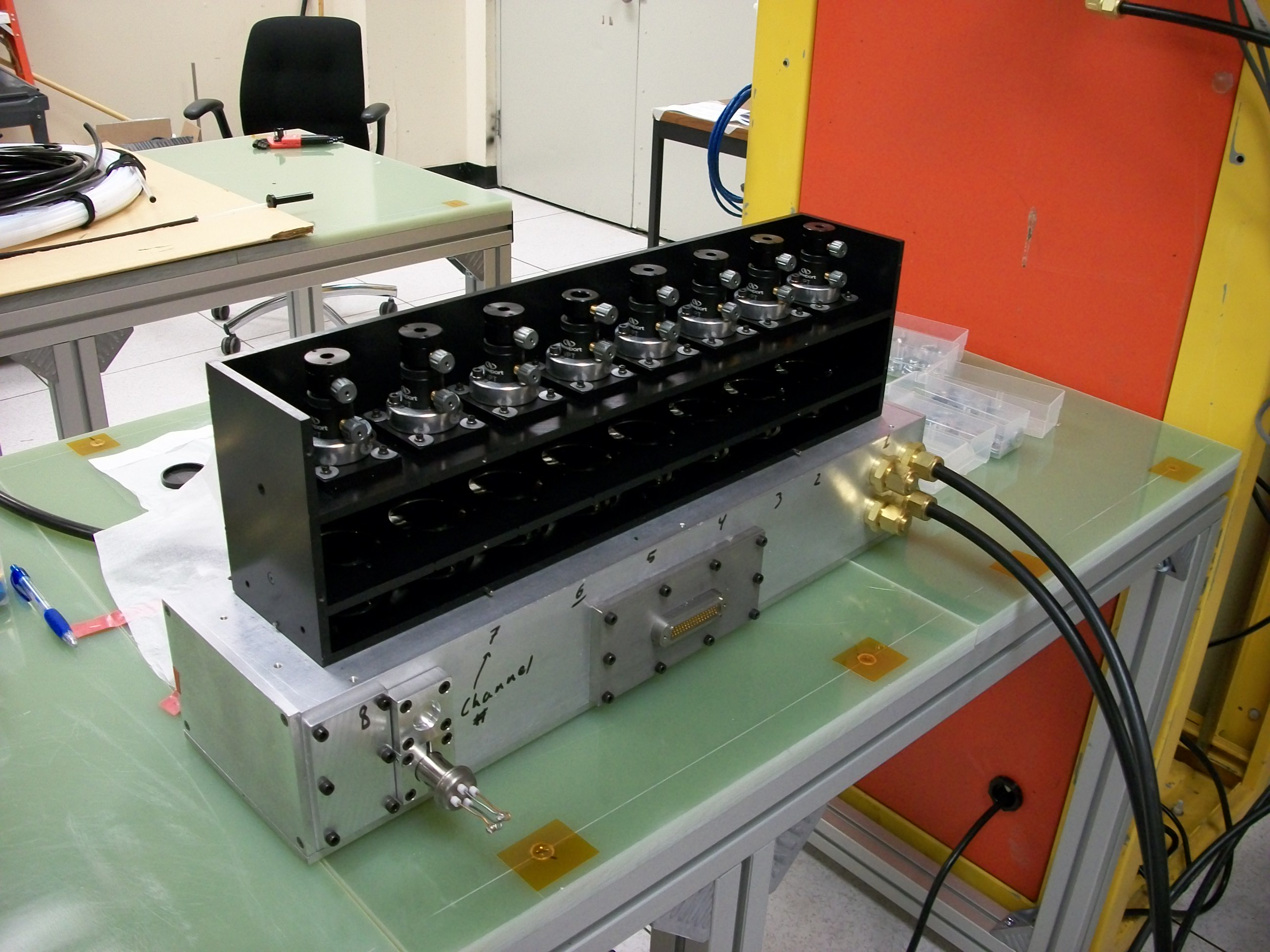 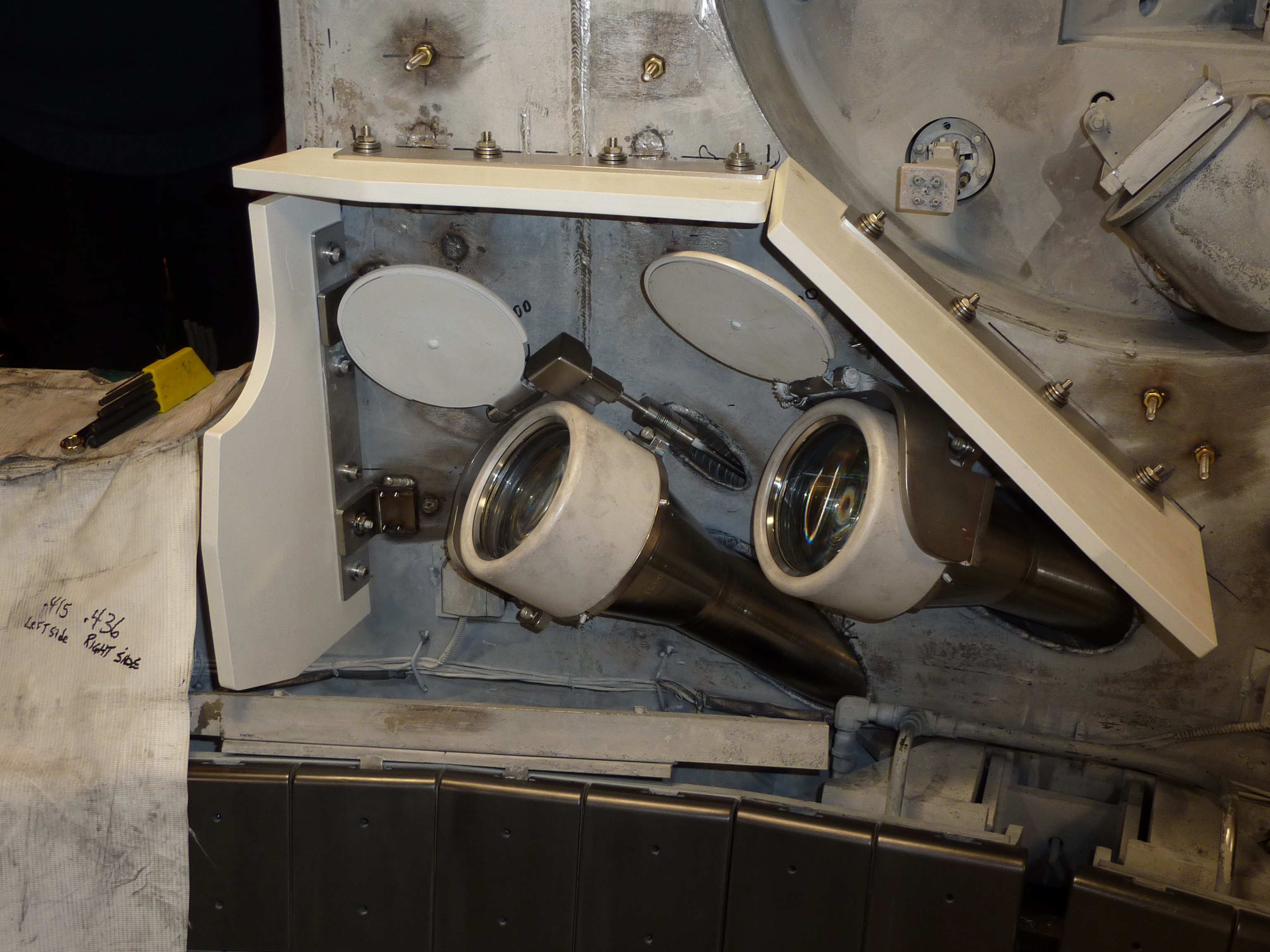 Collection optics
Detector module
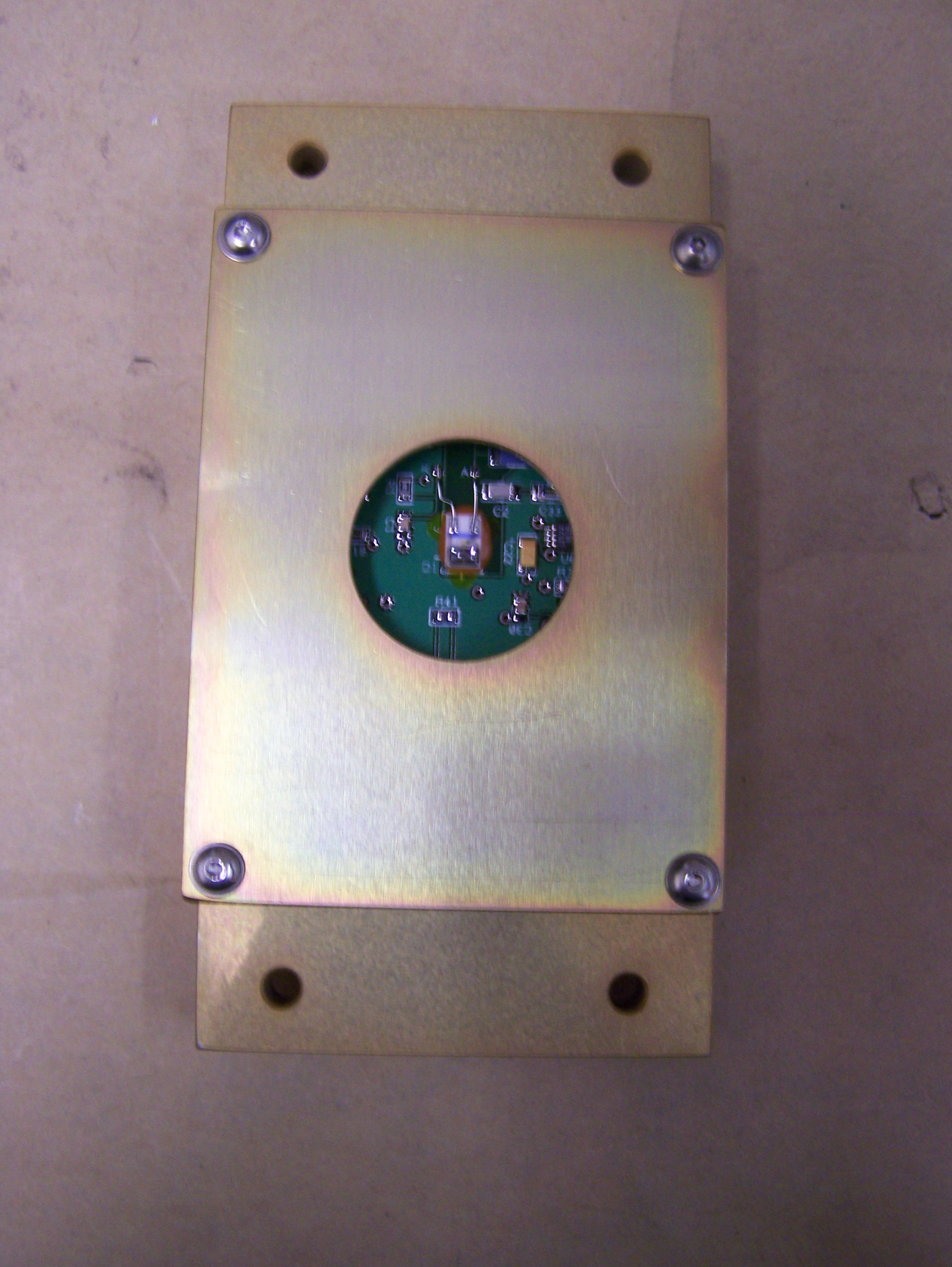 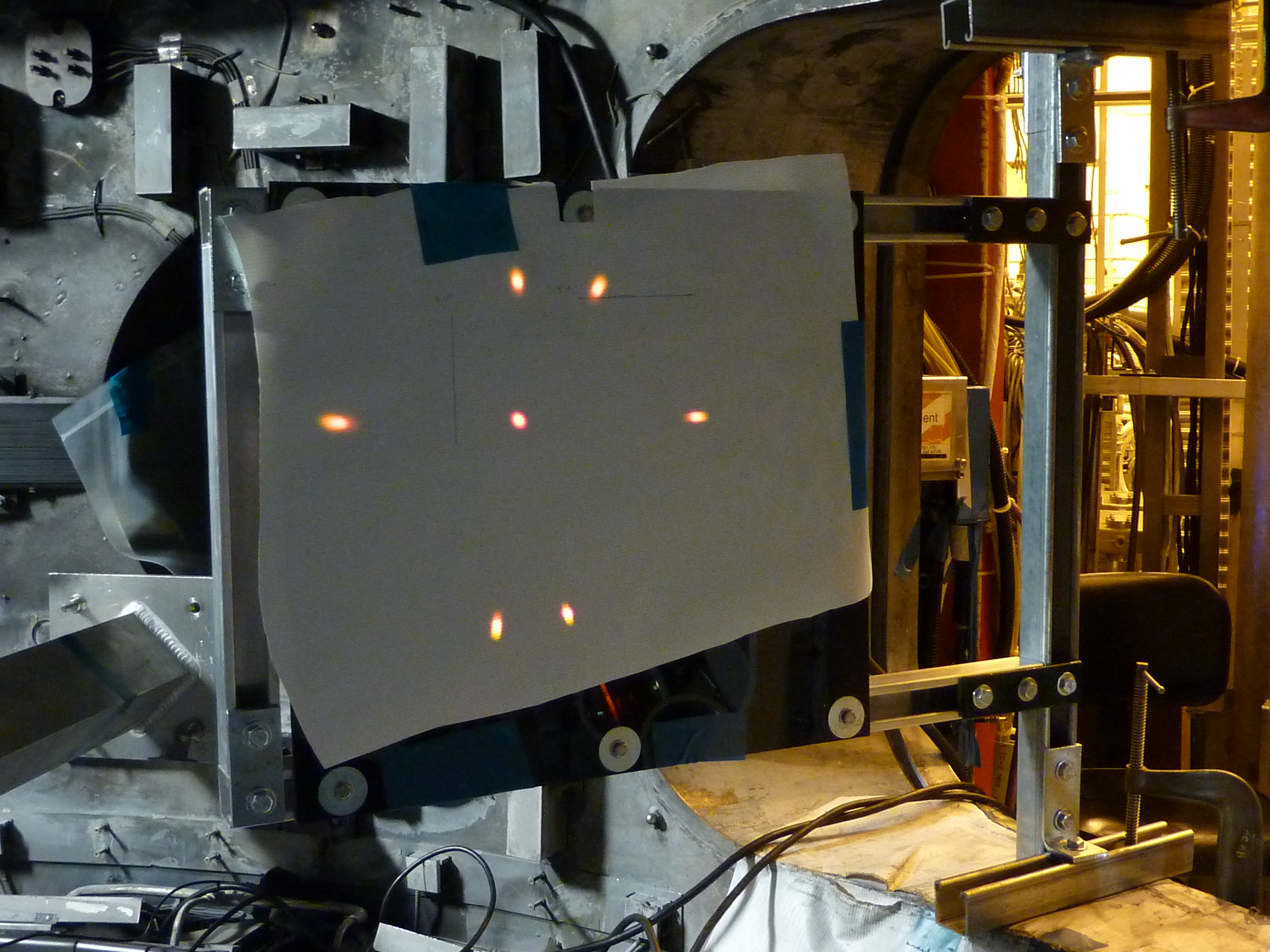 Photodetector
Fiber images
D. Smith, HTPD, 5/7/12
10
BES measurements show radially-localized responseto neutral beam emission and high signal-to-noise ratio
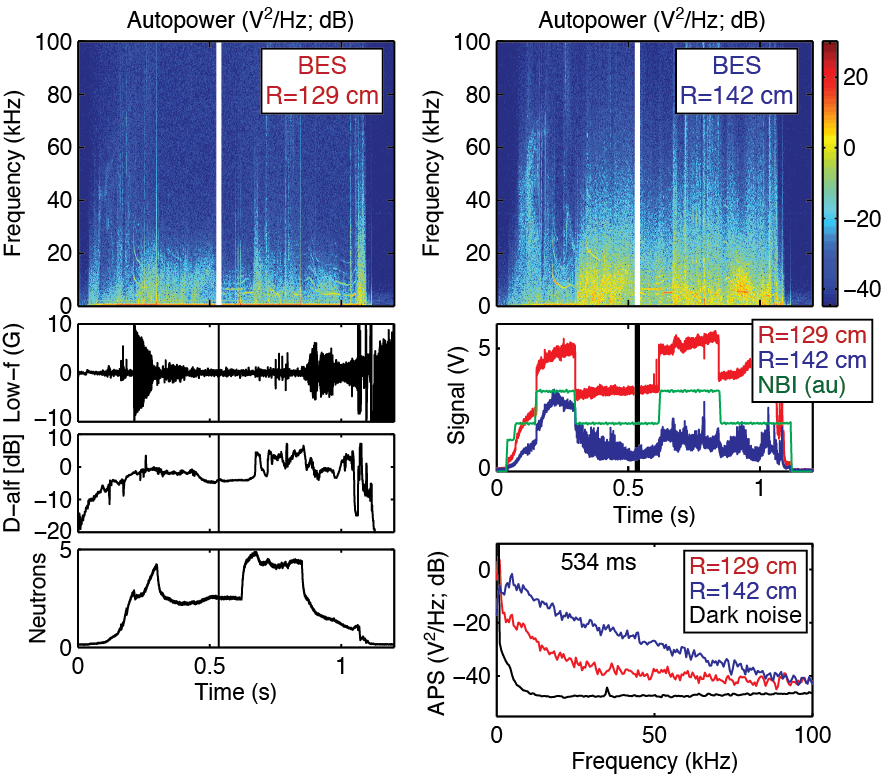 D. Smith, HTPD, 5/7/12
11
BES measurements provide poloidal correlation lengths (Lc), poloidal wavenumbers (kq), and decorrelation times (td) in the pedestal
Filtered data shows eddy propagation
Turbulence quantities calculated from time-lag cross-correlations
D. Smith, HTPD, 5/7/12
12
Edge and core regions showreduced fluctuations at LH transition
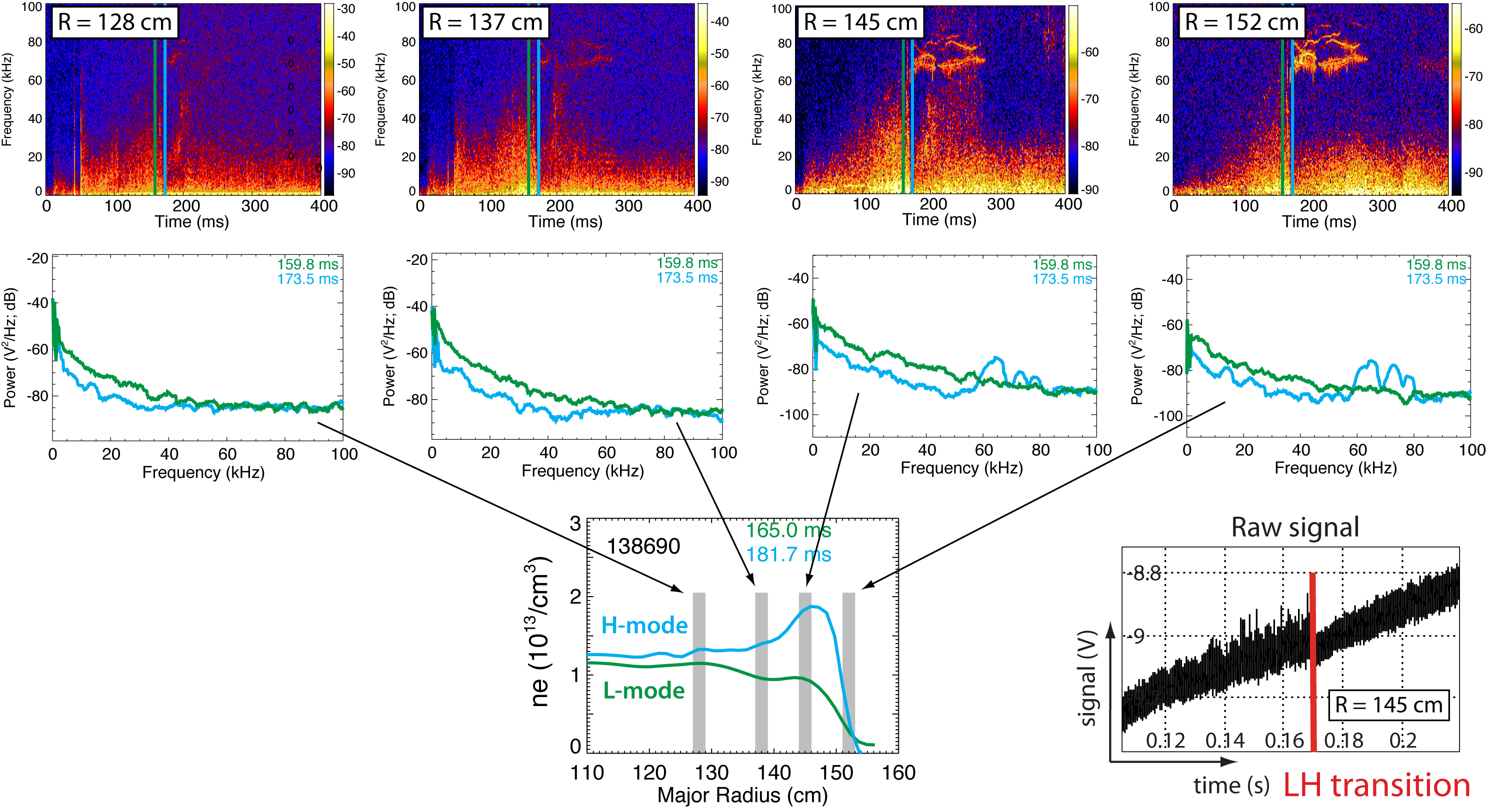 Similar increase in fluctuations observed at HL back-transitions
D. Smith, HTPD, 5/7/12
13
Pedestal measurements show complex turbulence activity during quiescent H-mode periods
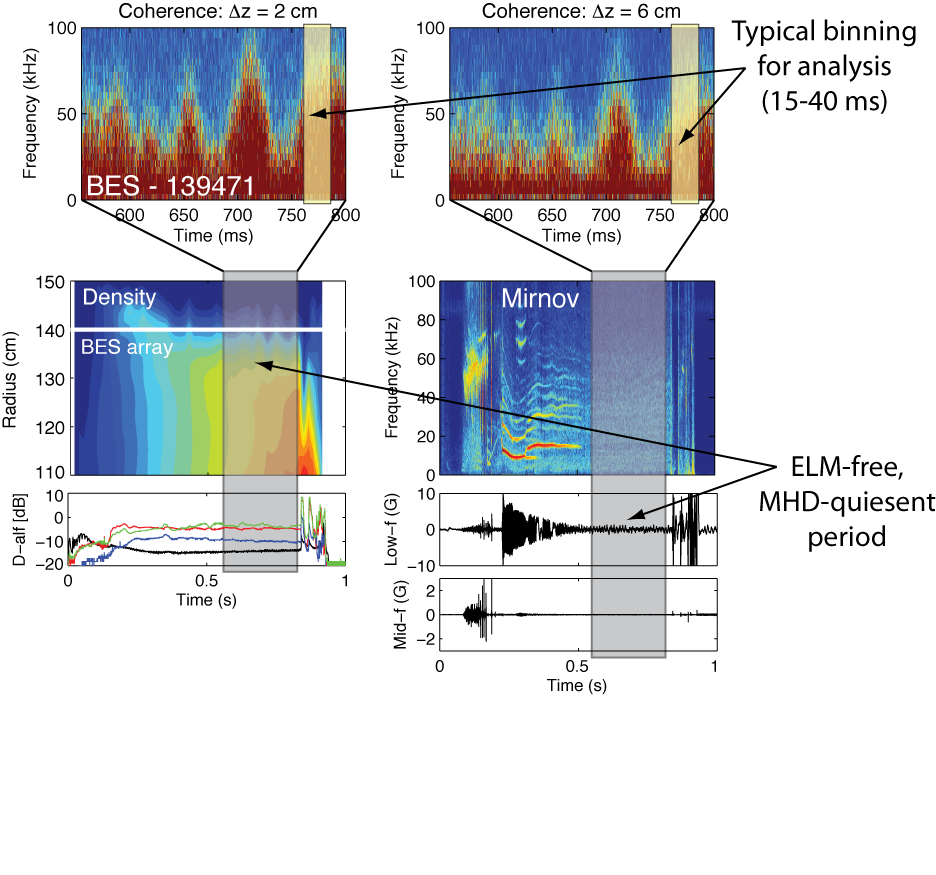 D. Smith, HTPD, 5/7/12
14
Questions about pedestal turbulenceto ask and answer with BES measurements
What are typical Lc, kq, and td values in the H-mode pedestal during ELM-free, MHD quiescent periods?


How do Lc, kq, and td change with plasma parameters?
∇ne, ∇Ti, q/ŝ, ne, be, nped, etc.

Can we connect observations to edge turbulence simulations?
XGC1 or BOUT++?
D. Smith, HTPD, 5/7/12
15
Pedestal turbulence measurements and plasma parameters from ELM-free, MHD quiescent H-modes were gathered in a database
Database details
129 entries from 29 discharges
BT0 = 4.5 kG
Ip = 700-900 kA
15-45 ms averaging

Turbulence parameters
Lc/ri ~ 12
kqri ~ 0.2
td/(a/cs) ~ 5
tdw*pi ~ 0.15

Plasma parameters
generally 50%-300% variation
ne, ∇ne, Te, ∇Te, Ti, ∇Ti, vt, ∇vt, q, ŝ, ne, ni, b, be, nped, DRped, drsep
D. Smith, HTPD, 5/7/12
16
A search algorithm identifies linear regression models that show similar scalings despite different parameter compositions
plasma
parameters
turbulence
parameters
scaling
coefficient
Algorithm adds or removes xk in model to find local minimum in model error
Many local minima exist in high dimensional xk space
Screen models for statistical quality to identify “good” models
Statistical significance (ak t-statistics)
Multicollinearity (variance inflation factor)
Error normality (Studentized residuals)
Linear regression models exhibit similar scalings despite different parameter compositions
D. Smith, HTPD, 5/7/12
17
Lc increases at higher ∇ne, 1/LTe, n, and nped;decreases at higher Ti, ∇Ti, and ∇vt
Consistent scalings
emerge fromdifferent regressionmodels
D. Smith, HTPD, 5/7/12
18
kq scalings consistent with Lc scalings;td scalings provide additional insight
D. Smith, HTPD, 5/7/12
19
Scalings point to a variety of turbulence mechanisms
Parametric scalings point to enhanced turbulence structures (larger Lc and td) at higher ∇ne and 1/LTe
Possibly TEM turbulence
∇vt scalings for Lc and kq point to turbulence suppression
Equilibrium E×B flow shear
ne and ni scalings for Lc and kq are consistent with zonal flows
td decreases with ne
Pedestal height (nped) increases at larger Lc and td
Consistent with larger structures and wider pedestals
D. Smith, HTPD, 5/7/12
20
Post-ELM harmonic features at 50-100 kHzare localized at the top of the pedestal
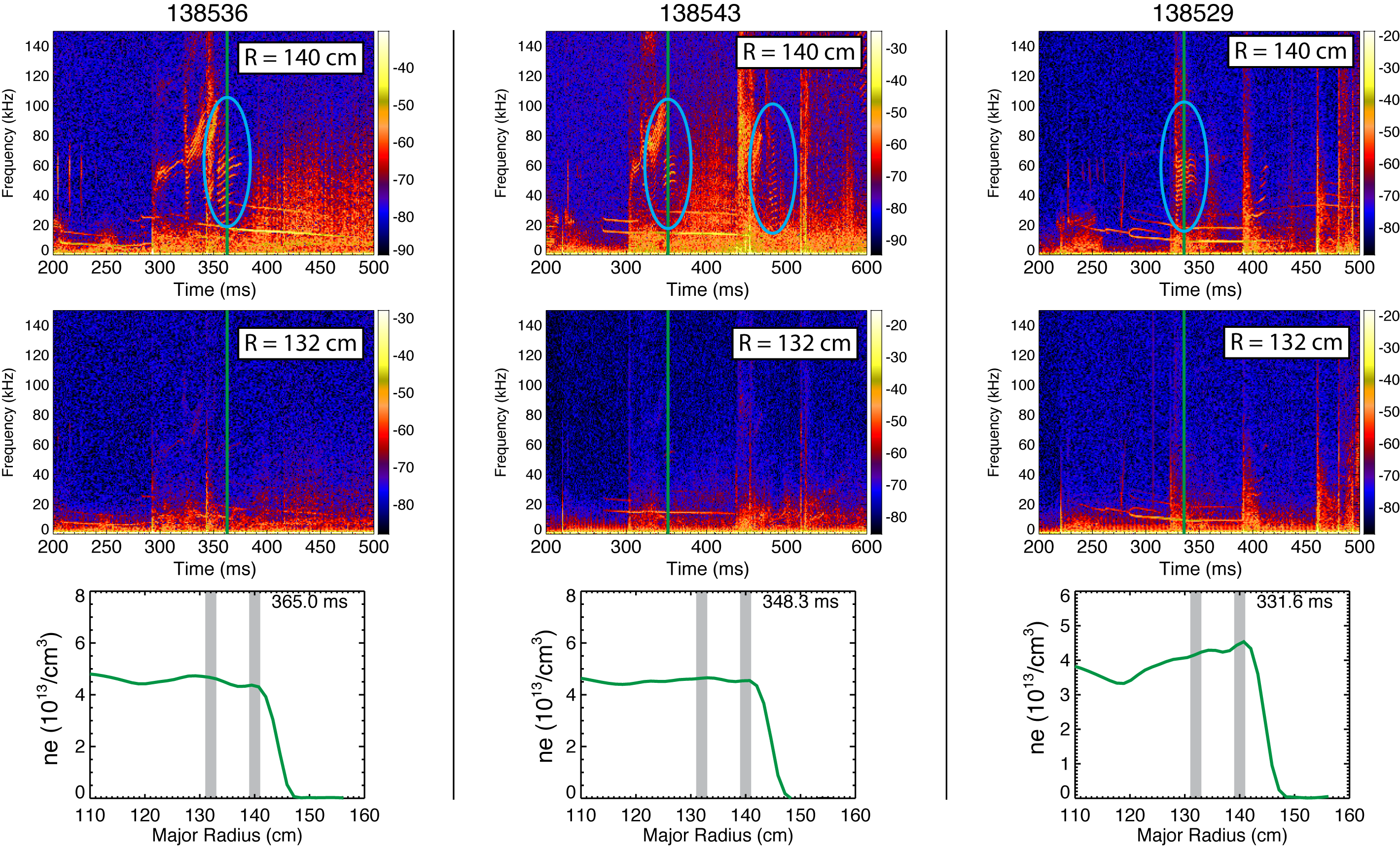 Harmonic features are either absent from or weakly present in magnetic spectra
D. Smith, HTPD, 5/7/12
21
TAE and GAE mode structures have been observedin extended radial regions
TAE burst
GAE mode
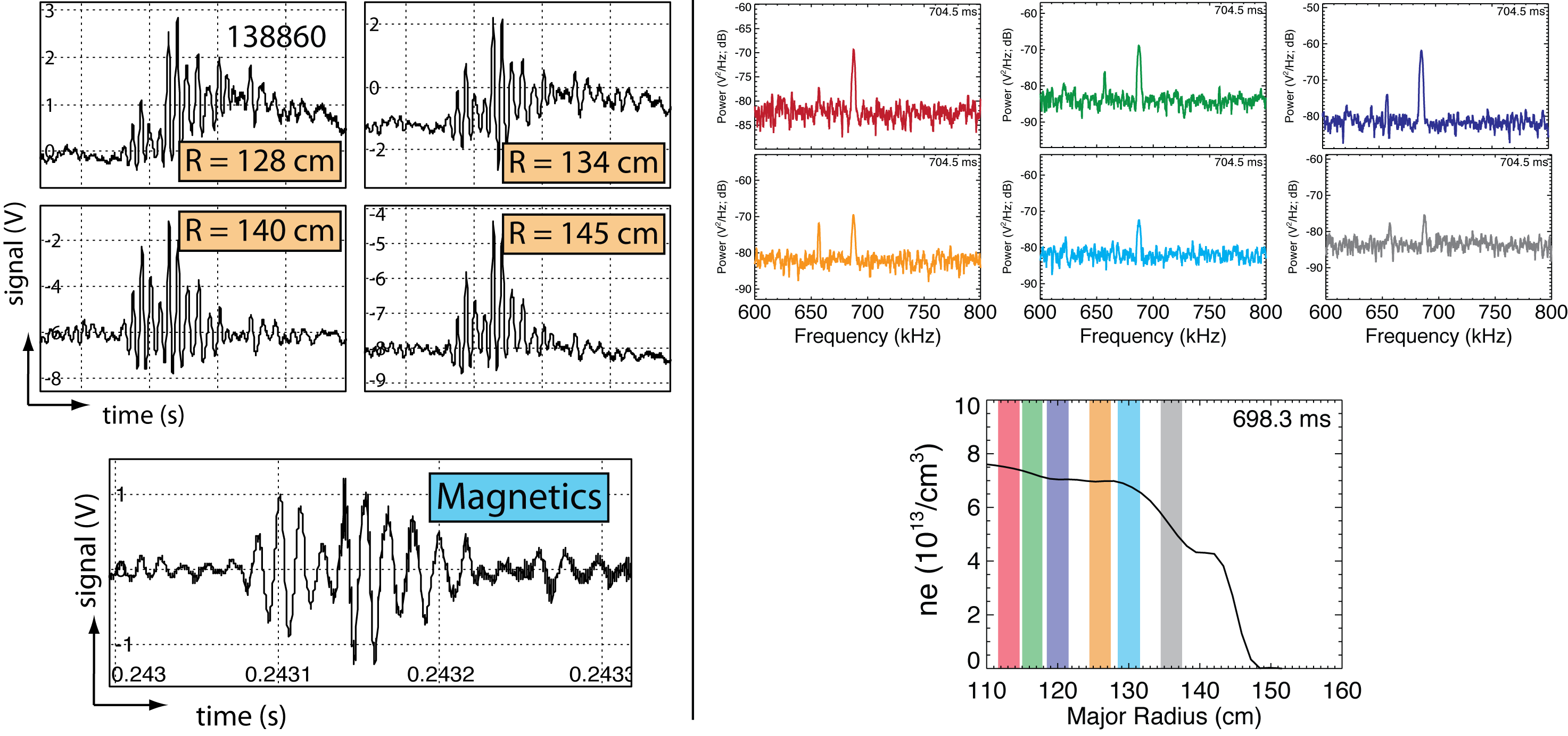 with A. Bortolon and W. Heidbrink
with K. Tritz
D. Smith, HTPD, 5/7/12
22
Directions for future work
Big picture goal: validate plasma turbulence and transport models in core and edge regions
Quantify fluctuation amplitudes and radial correlation lengths
Study pre- and post-LH transition
Turbulence spreading from edge to core
Measure flow fluctuations and flow shear
Study flow fluctuations and shear across LH transition
Identify role of zonal flows and mean flow
Identify post-ELM harmonic oscillations
Captured by peeling-ballooning model?
Connect to DIII-D observations and edge harmonic oscillations
D. Smith, HTPD, 5/7/12
23
Summary: We measured pedestal turbulence quantities and identified parametric dependencies in ELM-free, MHD quiescent H-mode plasmas
The BES system on NSTX provides localized density fluctuation measurements with core-to-edge radial coverage
The BES system has measured poloidal correlation length, wavenumber, and decorrelation time of pedestal turbulence
Regression models identify parametric scalings and point to a variety of turbulence mechanisms
Enhanced turbulence structures at higher ∇ne and 1/LTe
∇vt scalings point to E×B turbulence suppression
Collisionality scalings for Lc and kq are consistent with zonal flows
Pedestal height increases at longer Lc and td
Other observations
Reduced turbulence at LH transition
Post-ELM harmonic oscillations
TAE and GAE mode structure
D. Smith, HTPD, 5/7/12
24